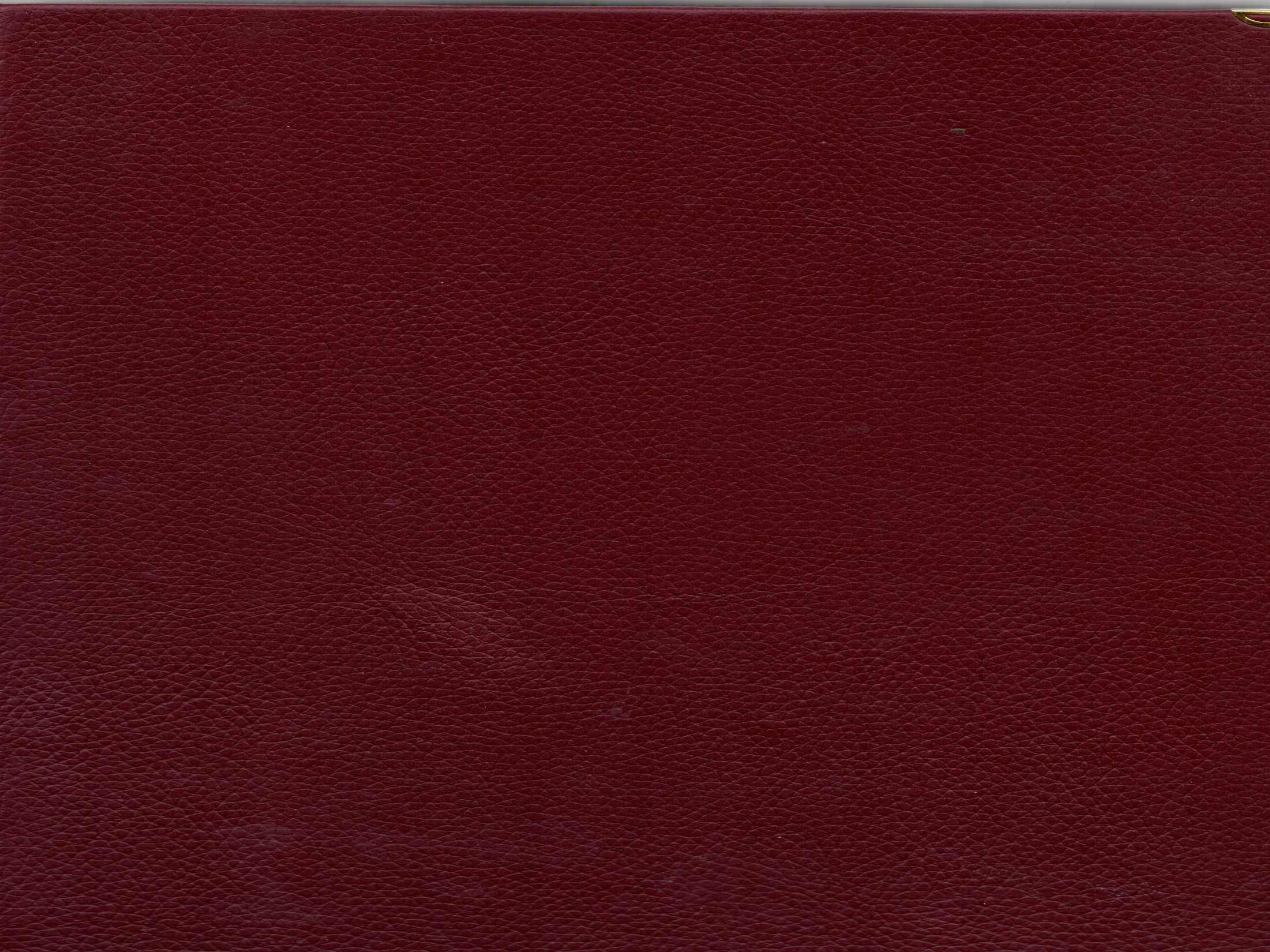 Université Abderrahmane MiraBejaia
Cours 3
L’examen clinique dans le traitement psychologique
Cours destiné au 2ème année Master
Module: techniques d’investigation clinique
Présenté par la Pr. Ikardouchene Zahia
Année universitaire 2021/2022/
L’examen clinique dans le traitement psychologique
La pratique de l’examen psychologique clinique est une donnée essentielle qui caractérise l’activité professionnelle des psychologues cliniciens, car pour certaines approches, le diagnostic psychologique aboutit à une recommandation de traitement et à une indication thérapeutique adaptée. Mais, quelle que soit l’appartenance théorique du clinicien, l’accent est mis sur les différents aspects qui conduisent le clinicien à réfléchir au plus près de la réalité du sujet.
L’examen clinique dans le traitement psychologique
L’évaluation et le diagnostic sont intimement liés à l’utilisation concrète des informations recueillies auprès du patient. Le recueil des informations est lié au choix de l’intervention et de la stratégie thérapeutique poursuivie. Généralement, une méthode d’intervention est fondée sur un système théorique, qui exige que les techniques d’examen soient directement liées à cette méthode d’intervention, en faisant appel au même système théorique.
L’examen clinique dans le traitement psychologique
Cependant, les récents développements sur la comparaison des effets des psychothérapies et l’émergence de thérapies dites «éclectiques», ont poussé à de nouvelles façons d’appréhender nos interventions en posant des questions sur nos choix théoriques. La pratique, nous interroge et laisse des questions épistémologiques, qui ne sont pas nos préoccupations dans ce cours. Une des questions actuelles justement est:
L’examen clinique dans le traitement psychologique
La profession du psychologue clinicien est fondée sur une double démarche d’évaluation et d’intervention, car en mêmes temps que sa finesse clinique est sollicitée, sa rigueur du raisonnement l’est tout autant. Cependant, notre profession exige l’articulation entre ces deux démarches, mission difficile pour des raisons tout autant théoriques que techniques.
L’examen clinique dans le traitement psychologique
L’activité d’examen psychologique qui aboutit au diagnostic psychologique, est soumise à une exigence éthique et, donc, à une évaluation consciencieuse des situations dans toute intervention, c’est même ce qui détermine la profession du psychologue clinicien.
L’examen clinique dans le traitement psychologique
Ainsi, la recommandation de traitement, l’indication thérapeutique, est très souvent considérée comme le but de l’examen clinique. L’examen clinique sous entend que les traitements et les interventions psychologiques, peuvent être classés, catégorisés et, comparés à partir d’un certain nombre de critères. Pour avoir des informations sur ces critères, on organise l’examen psychologique, ce qui va pouvoir nous aidé à recommander ou indiquer un traitement.
L’examen clinique dans le traitement psychologique
En effet, vis-à-vis des traitements, le psychologue devra décider des éléments suivants:
• le cadre et les modalités;
• les objectifs thérapeutiques;
• le terme et la durée;
• les styles relationnels;
• certaines techniques ou stratégies thérapeutiques.
L’examen clinique dans le traitement psychologique
Mais, auparavant, il nous faut répondre à une question préalable: Est-il justifié d’intervenir ?
Les difficultés sont-elles graves ?
La personne est-elle motivée à changer ?
Son problème est-il complexe ?
La personne résiste-t-elle au changement?
L’observation clinique et l’examen clinique
Les éditeurs de tests en France proposent des fiches techniques des instruments présentés en ligne pour des informations plus précises dont l’acquisition est réservée aux psychologues diplômés d’un Master Professionnel2: 
ECPA: www.ecpa.fr
EAP: http://www.editionscap.fr 
Progicom: www.progicom.com
Questions et Échanges
Sur le cours
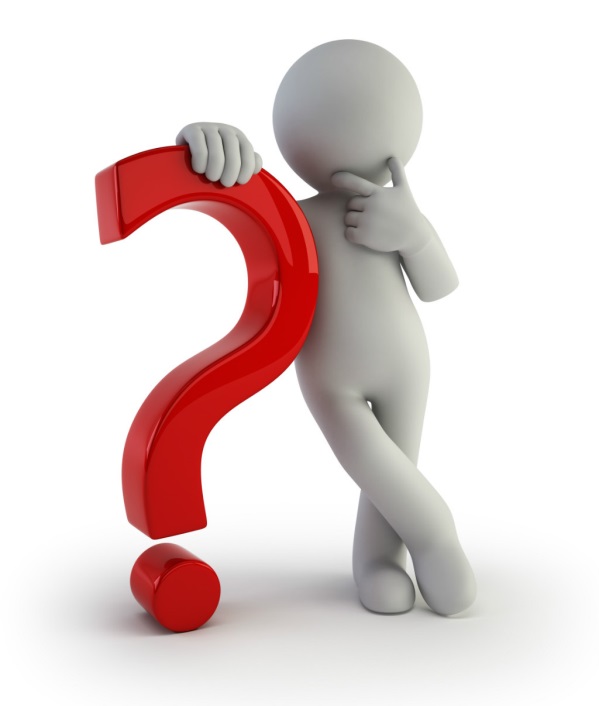 11